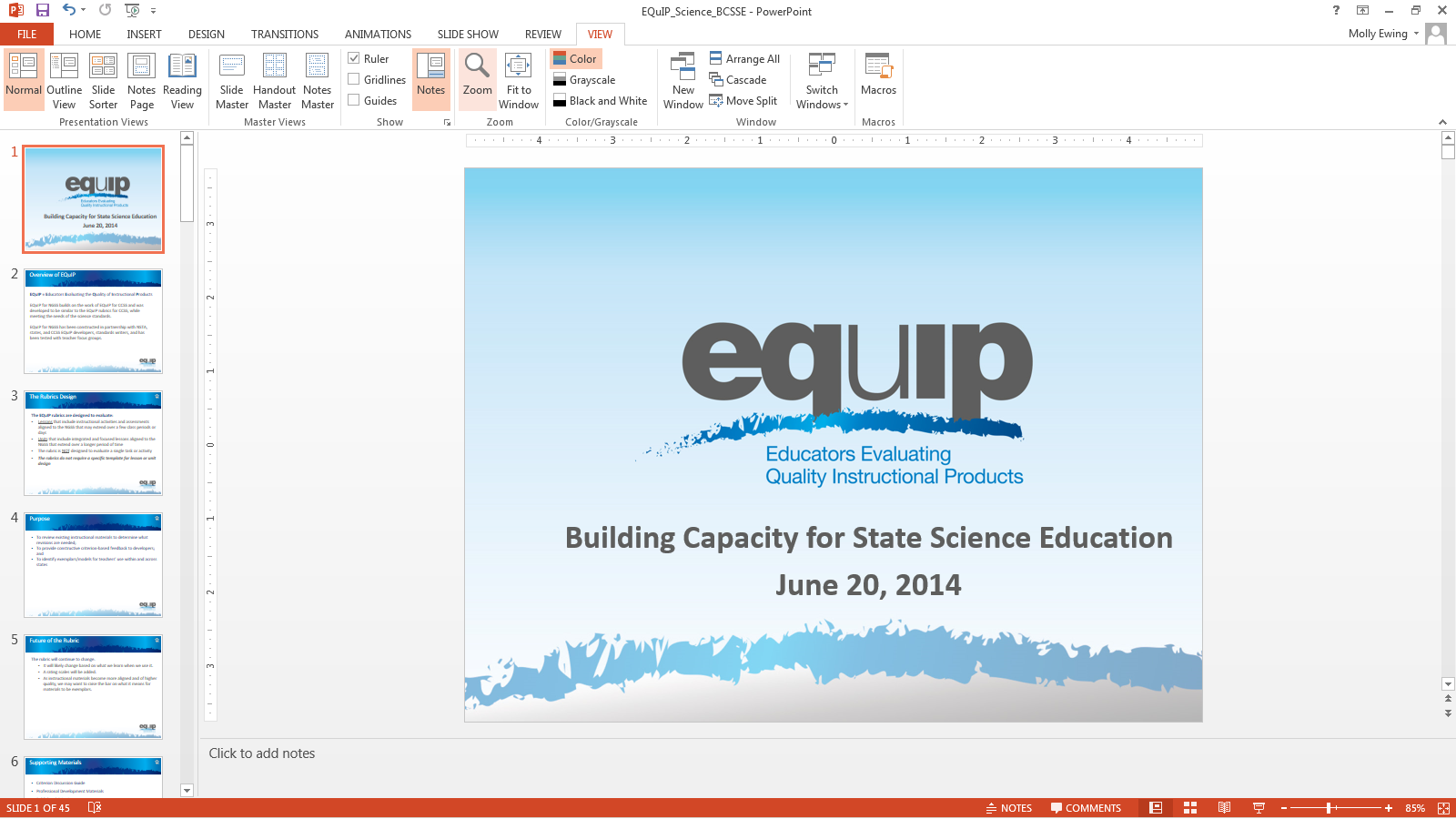 Building Capacity for State Science Education
June 20, 2014
Overview of EQuIP
EQuIP = Educators Evaluating the Quality of Instructional Products

EQuIP for NGSS builds on the work of EQuIP for CCSS and was developed to be similar to the EQuIP rubrics for CCSS, while meeting the needs of the science standards.

EQuIP for NGSS has been constructed in partnership with NSTA, states, and CCSS EQuIP developers, standards writers, and has been tested with teacher focus groups.
[Speaker Notes: For those familiar with EQuIP for math and ELA, we will point out the differences as we go.]
The Rubrics Design
The EQuIP rubrics are designed to evaluate:
Lessons that include instructional activities and assessments aligned to the NGSS that may extend over a few class periods or days
Units that include integrated and focused lessons aligned to the NGSS that extend over a longer period of time
The rubric is NOT designed to evaluate a single task or activity
The rubrics do not require a specific template for lesson or unit design
3
Purpose
To review existing instructional materials to determine what revisions are needed; 
To provide constructive criterion-based feedback to developers; and 
To identify exemplars/models for teachers’ use within and across states
Future of the Rubric
The rubric will continue to change.
It will likely change based on what we learn when we use it. 
A rating scales will be added.
As instructional materials become more aligned and of higher quality, we may want to raise the bar on what it means for materials to be exemplars.
[Speaker Notes: Discuss why there is no rating scale, that the real focus now is on the shifts]
Supporting Materials
Criterion Discussion Guide
Professional Development Materials
Publishers’ Criteria
[Speaker Notes: Also note at this point that math and ELA have a peer review panel, student work protocol, exemplars.]
Next Steps
Finalize and Disseminate NGSS EQuIP Rubric and Supporting Documents
Use by Organizations and States 
IBM will have materials reviewed using the rubric
Likely that states will use the rubric as they do the ELA and math
Developing lessons/units and providing feedback to developers/educators during and after the development process
Building Educator Capacity
In RFP processes
NSTA is using as part of a process for identifying high quality materials
State Team Meetings
Possibly an EQuIP Peer Review Panel for Science
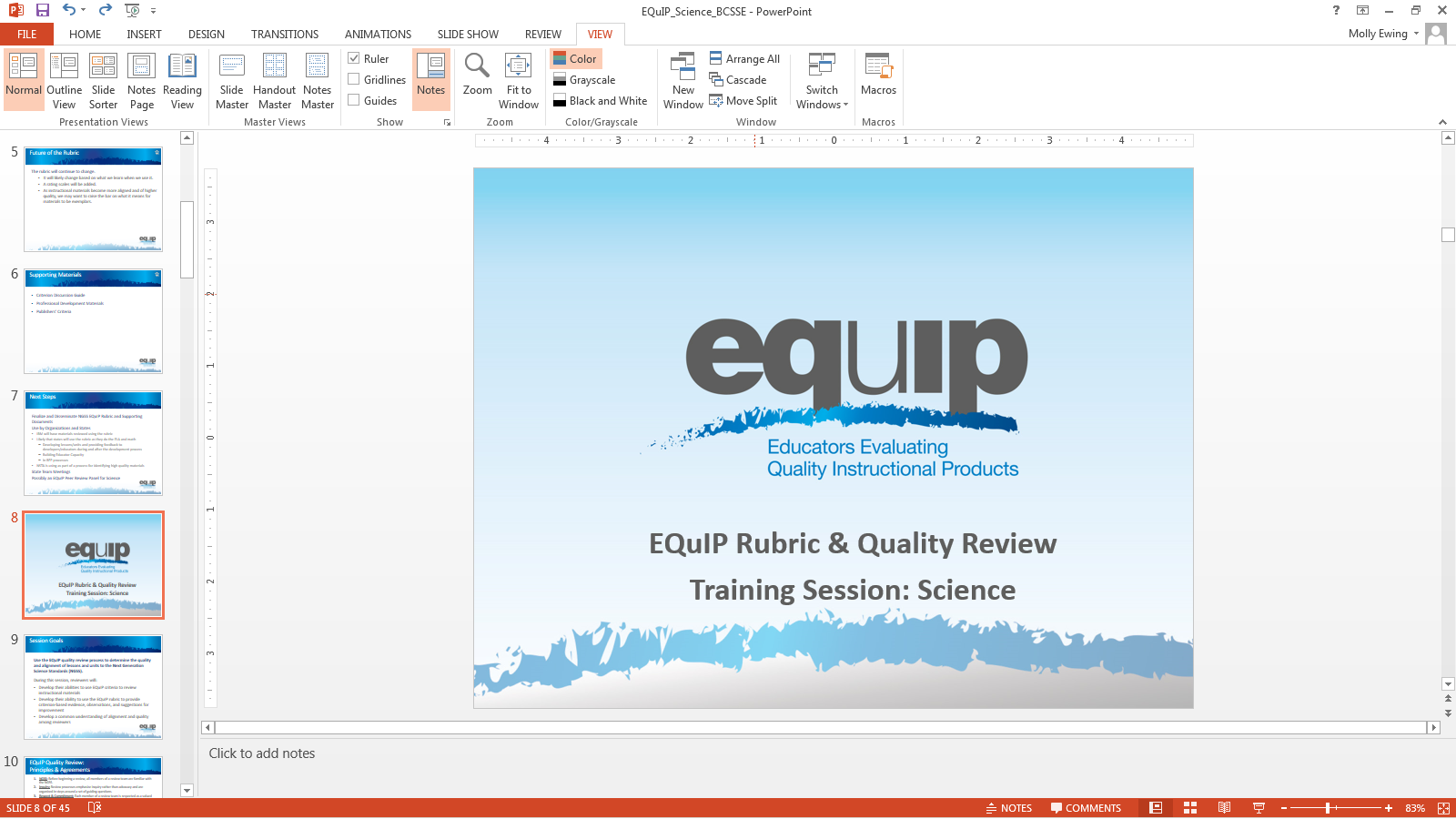 EQuIP Rubric & Quality Review 
Training Session: Science
Session Goals
Use the EQuIP quality review process to determine the quality and alignment of lessons and units to the Next Generation Science Standards (NGSS).

During this session, reviewers will:
Develop their abilities to use EQuIP criteria to review instructional materials
Develop their ability to use the EQuIP rubric to provide criterion-based evidence, observations, and suggestions for improvement
Develop a common understanding of alignment and quality among reviewers
9
EQuIP Quality Review: Principles & Agreements
NGSS: Before beginning a review, all members of a review team are familiar with the NGSS. 
Inquiry: Review processes emphasize inquiry rather than advocacy and are organized in steps around a set of guiding questions.
Respect & Commitment: Each member of a review team is respected as a valued colleague and contributor who makes a commitment to the EQuIP process. 
Criteria & Evidence: All observations, judgments, discussions and recommendations are criterion and evidence based. 
Constructive: Lessons/units to be reviewed are seen as “works in progress.” Reviewers are respectful of contributors’ work and make constructive observations and suggestions based on evidence from the work.
Individual to Collective: Each member of a review team independently records his/her observations prior to discussion. Discussions focus on understanding all reviewers’ interpretations of the criteria and the evidence they have found.
Understanding & Agreement: The goal of the process is to compare and eventually calibrate judgments to move toward agreement about quality with respect to the NGSS.
10
[Speaker Notes: Focus on 6 and then 5 (share the story about 5)
Power of rubric - the review process
the constructive, criterion-based feedback on how to revise a lesson]
EQuIP Quality Review: Process & Columns
EQuIP Quality Review Process
The EQuIP quality review process is a collegial process that centers on the use of criteria-based rubrics for science. The criteria are organized into three columns:

The Three Columns
Alignment to the NGSS; 
Instructional Supports; and
Monitoring Student Progress

As educators examine instructional materials against the criteria in each column, they are able to use common standards for quality and generate evidence-based commentary on the quality and alignment of materials.
11
Rubric Layout
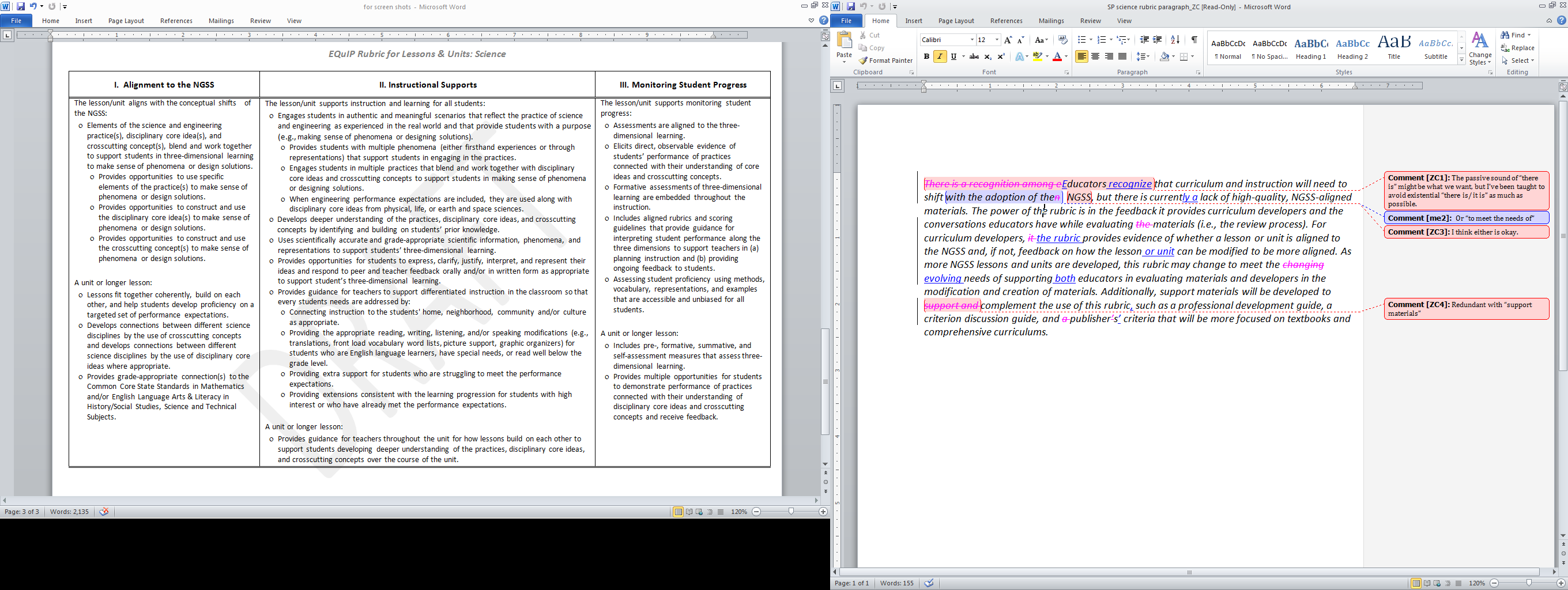 [Speaker Notes: Name the three columns and point out the additional criteria for a unit or longer lesson
Mention differences between this and math and ela 
Shifts/three columns
Columns v. dimensions]
Shifts of NGSS
K-12 Science Education Should Reflect the Interconnected Nature of Science as it is Practiced and Experienced in the Real World. 
The Next Generation Science Standards are student performance expectations – NOT curriculum.
The Science Concepts in the NGSS Build Coherently from K–12. 
The NGSS Focus on Deeper Understanding of Content as well as Application of Content. 
Science and Engineering are Integrated in the NGSS, from K–12.
The NGSS are designed to prepare students for college, career, and citizenship. 
The NGSS and Common Core State Standards (English Language Arts and 
        Mathematics) are Aligned.
[Speaker Notes: Bolded parts can be found in the criteria.  May eventually bold the pieces in the criteria that align to the shifts.]
Using the Quality Review Rubric Response Form
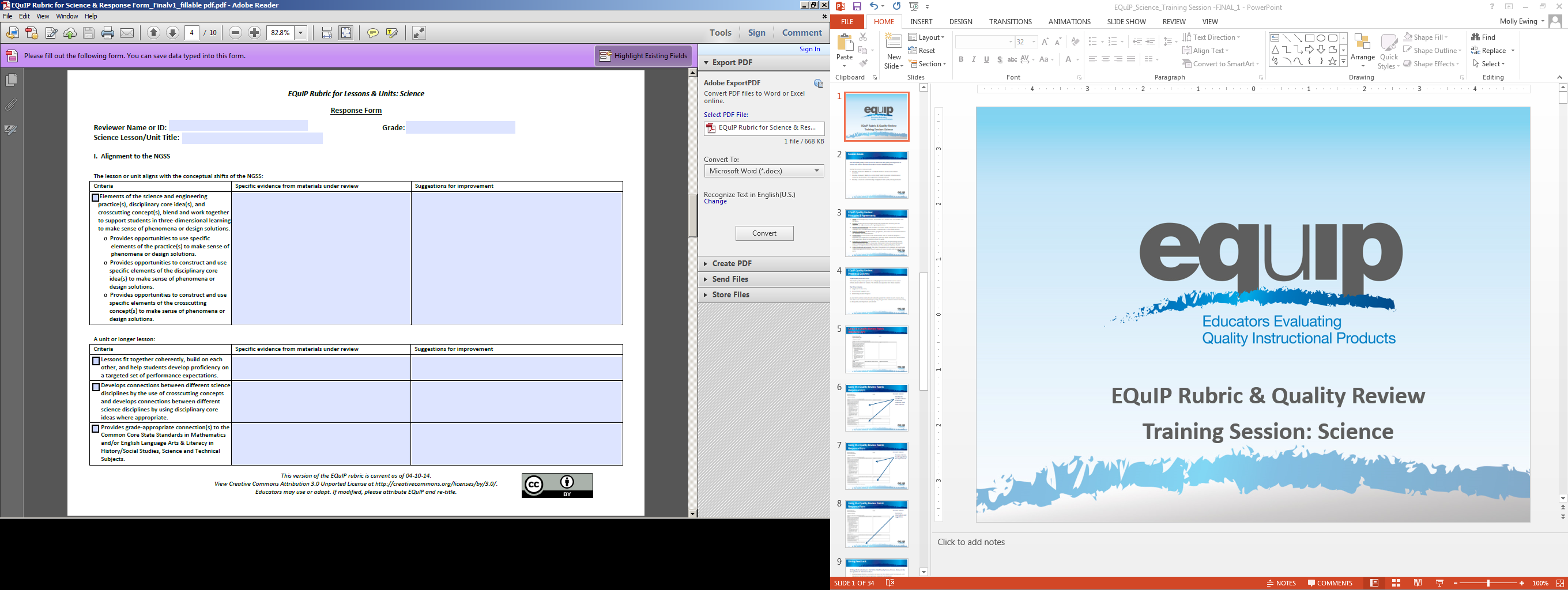 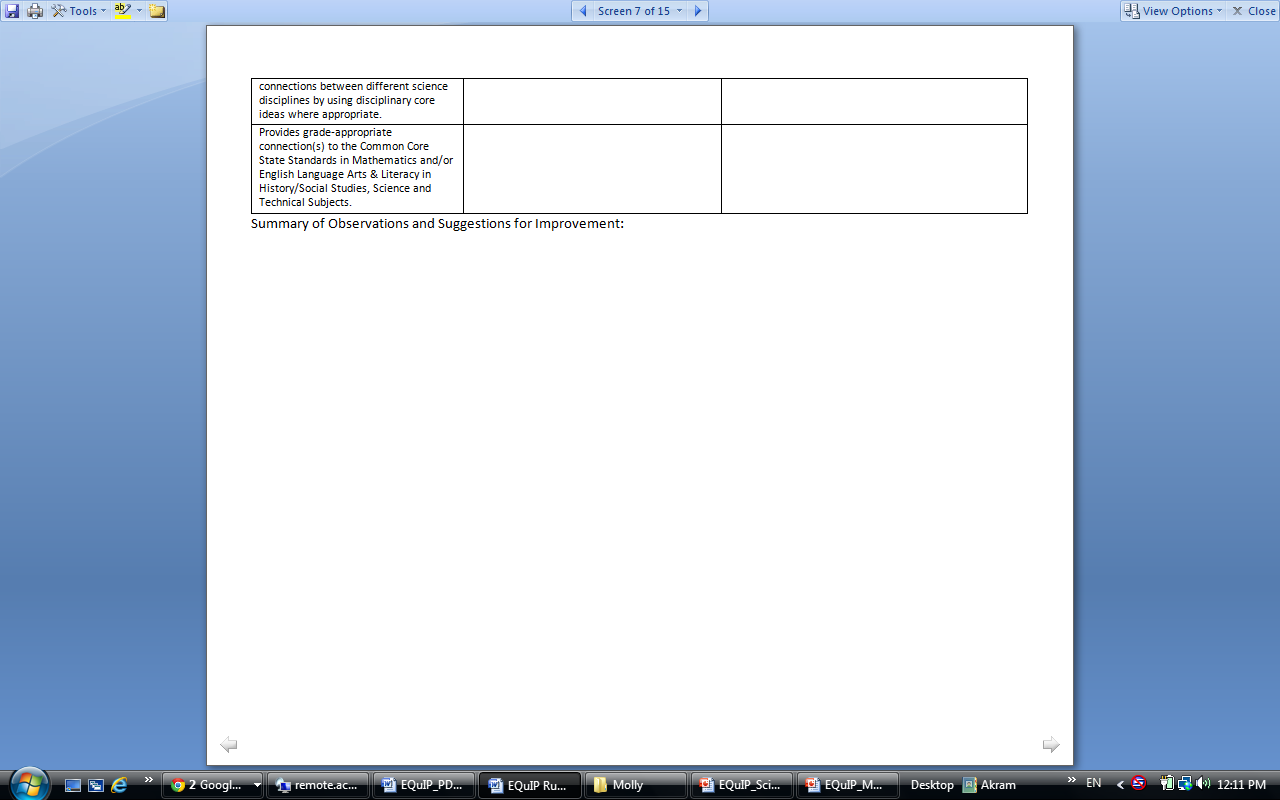 14
Using the Quality Review RubricResponse Form
For each column:
Identify the specific evidence of how the materials meet each criterion.
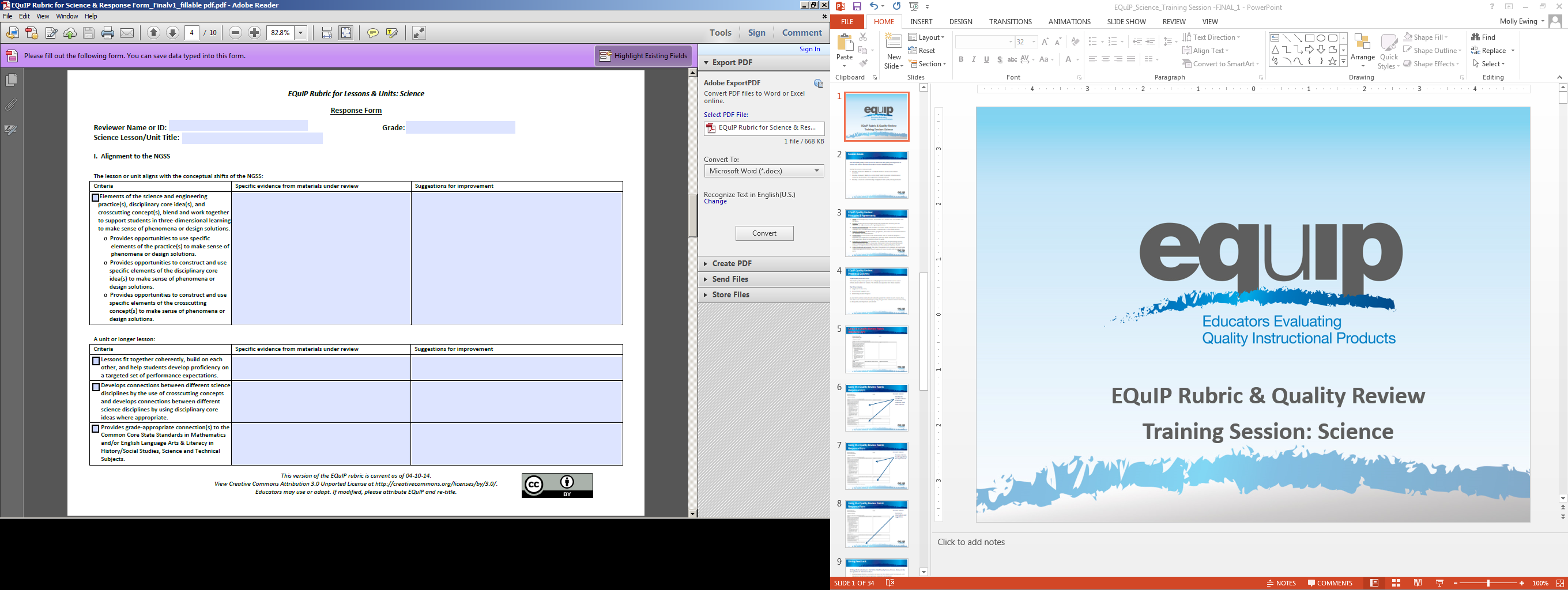 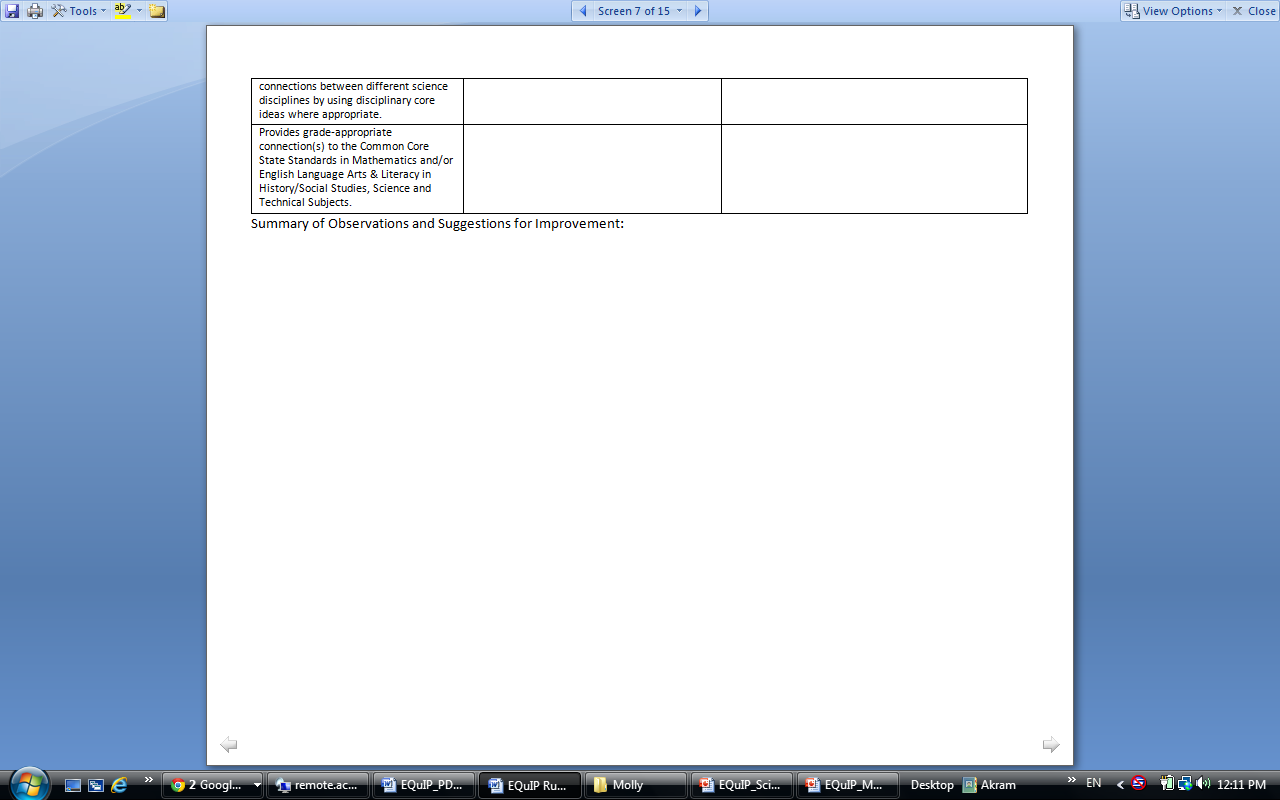 15
Using the Quality Review RubricResponse Form
For each column:
Check the box if you believe there is enough evidence to say the materials have met the criterion.
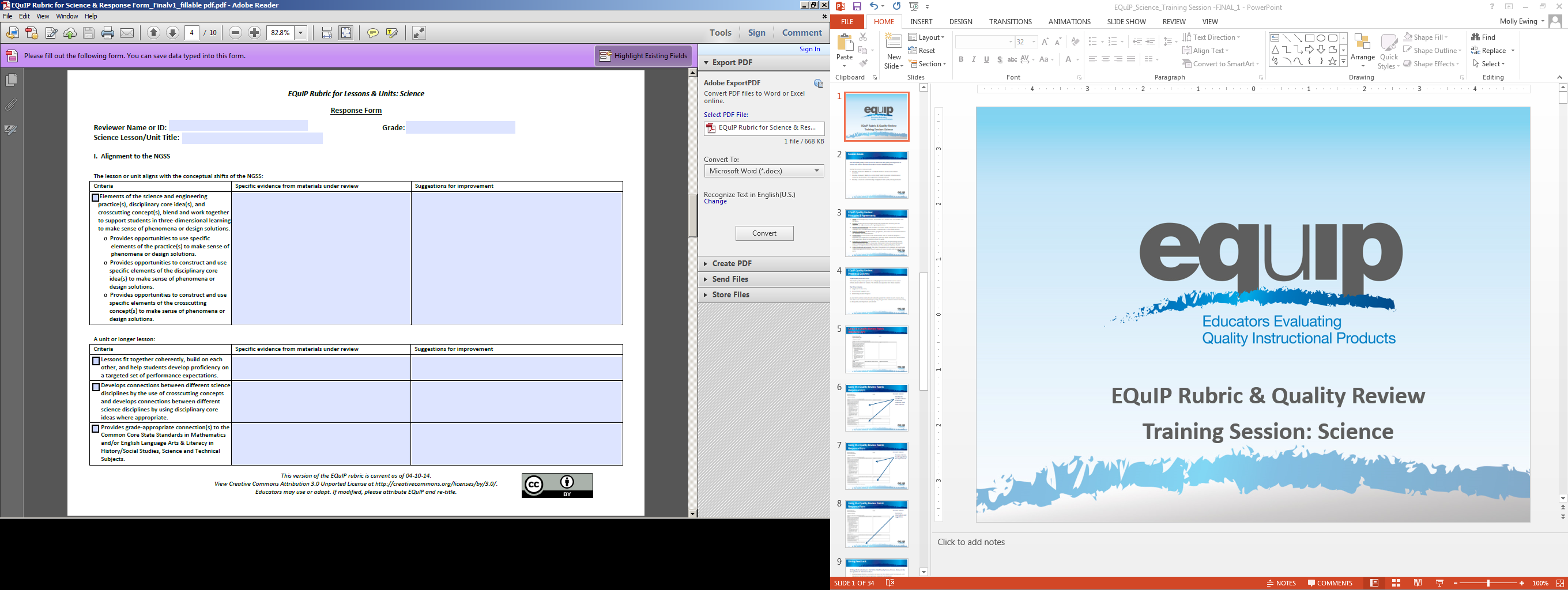 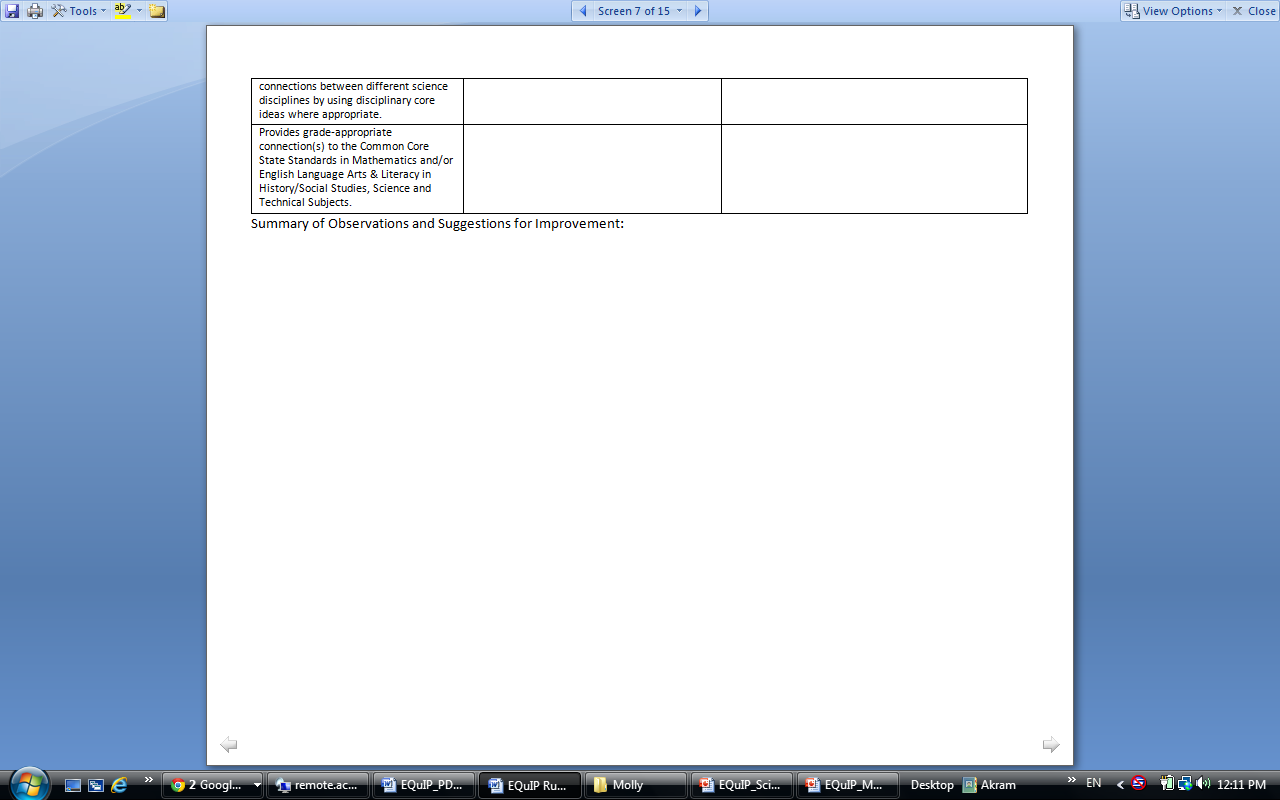 16
Using the Quality Review RubricResponse Form
For each column:
Provide criterion-based suggestions for improvement.
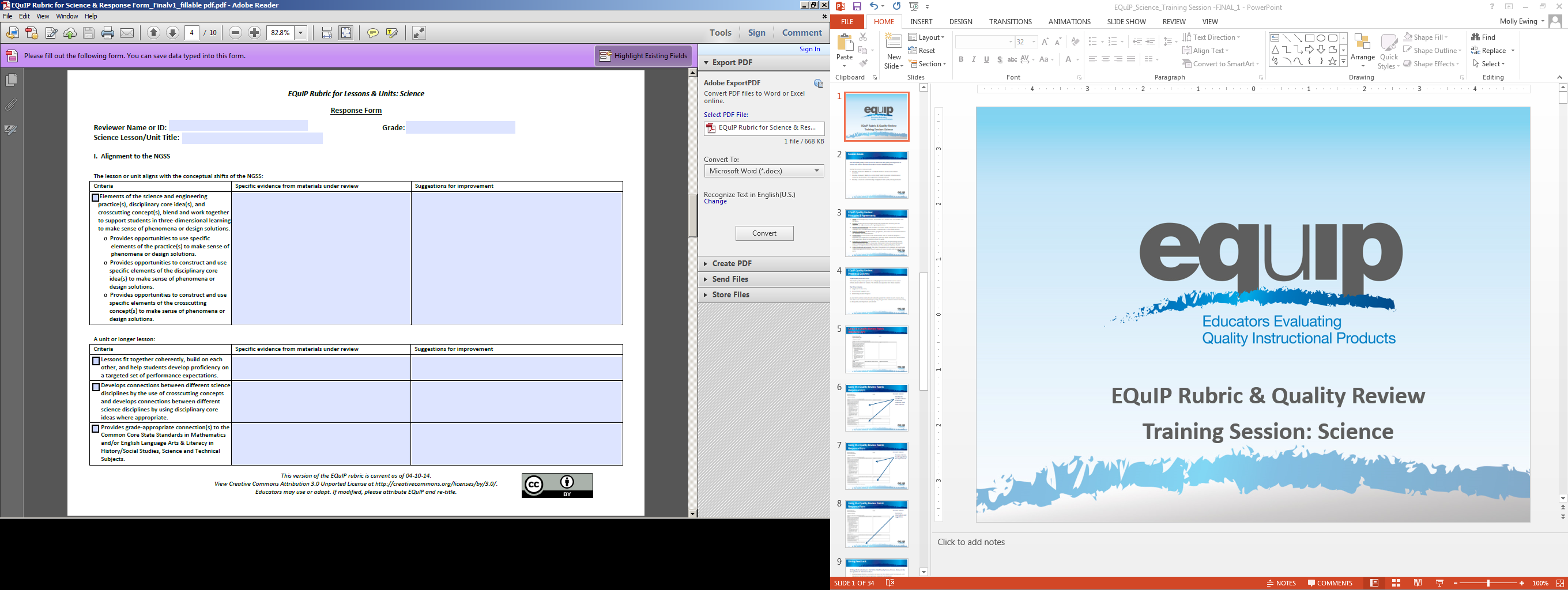 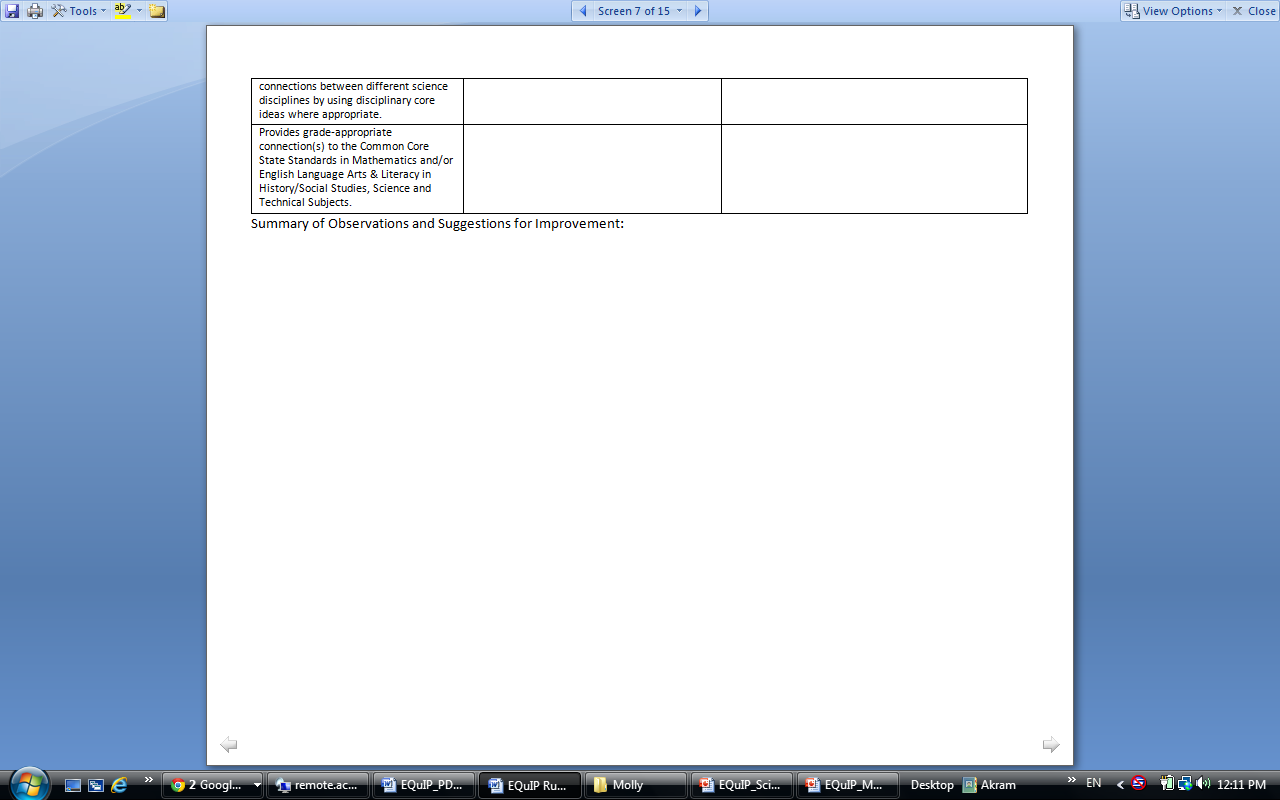 17
Using the Quality Review RubricResponse Form
For each column:
Summarize observations and suggestions.
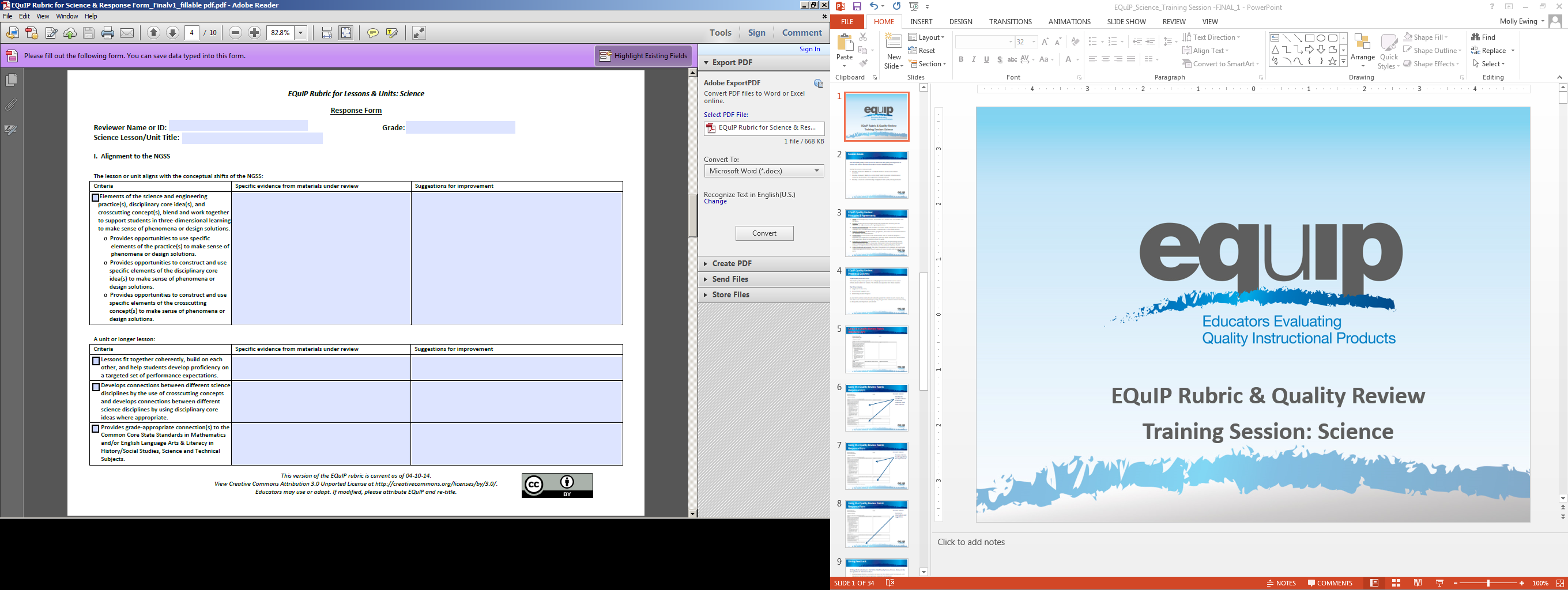 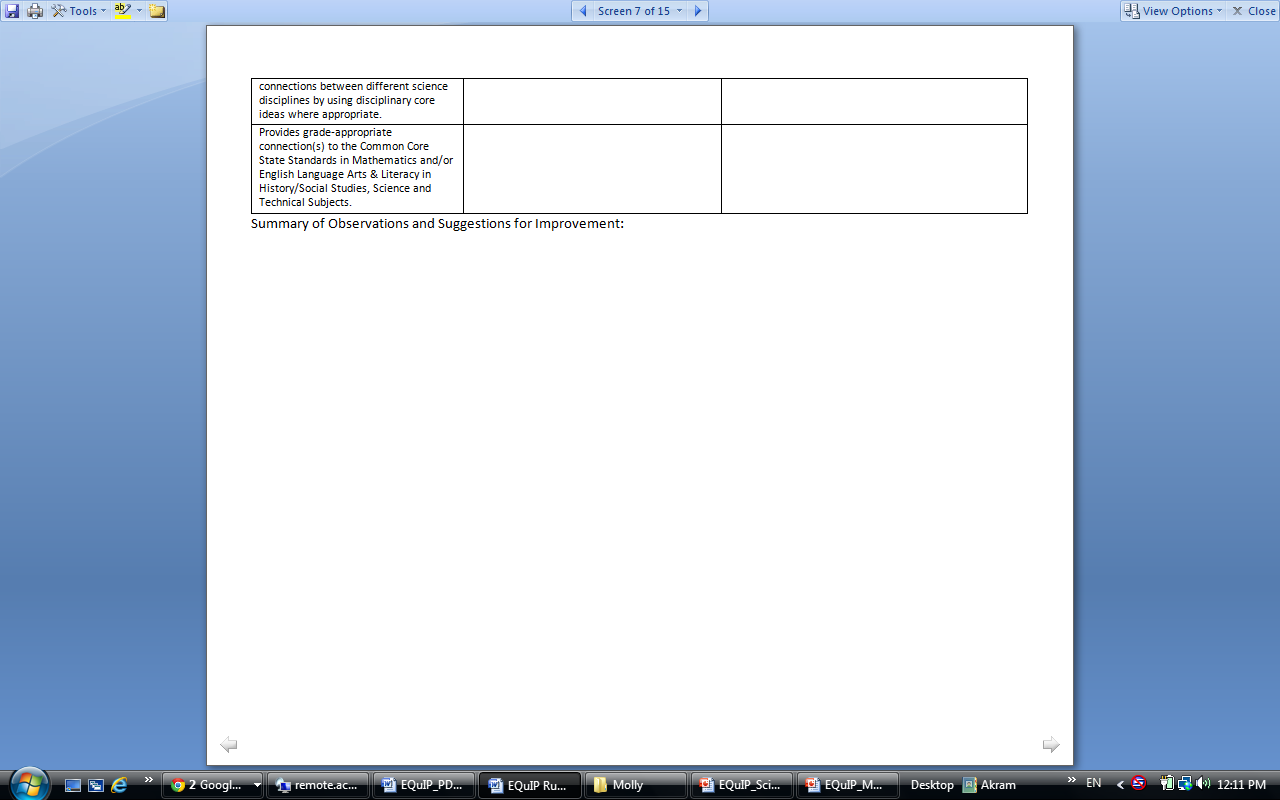 18
Giving Feedback
Writing effective feedback is vital to the EQuIP Quality Review Process. Below are the four qualities of effective feedback. 
Criteria-based: Written comments are based on the criteria used for review in each dimension. No extraneous or personal comments are included. 
Evidence Cited: Written comments suggest that the reviewer looked for evidence in the lesson or unit that address each criterion of a given dimension. Examples are provided that cite where and how the criteria are met or not met. 
Improvement Suggested: When improvements are identified to meet criteria or strengthen the lesson or unit, specific information is provided about how and where such improvement should be added to the material.
Clarity Provided: Written comments are constructed in a manner keeping with basic grammar, spelling, sentence structure and conventions.
19
Criteria for Column I: Alignment to the NGSS
The lesson or unit aligns with the conceptual shifts of the NGSS:
Elements of the science and engineering practice(s), disciplinary core idea(s), and crosscutting concept(s), blend and work together to support students in three-dimensional learning to make sense of phenomena or design solutions.
Provides opportunities to use specific elements of the practice(s) to make sense of phenomena or design solutions.
Provides opportunities to construct and use specific elements of the disciplinary core idea(s) to make sense of phenomena or design solutions.
Provides opportunities to construct and use specific elements of the crosscutting concept(s) to make sense of phenomena or design solutions.
20
Criteria for Column I: Alignment to the NGSS
The lesson or unit aligns with the conceptual shifts of the NGSS:
Elements of the science and engineering practice(s), disciplinary core idea(s), and crosscutting concept(s), blend and work together to support students in three-dimensional learning to make sense of phenomena or design solutions.
Provides opportunities to use specific elements of the practice(s) to make sense of phenomena or design solutions.
Provides opportunities to construct and use specific elements of the disciplinary core idea(s) to make sense of phenomena or design solutions.
Provides opportunities to construct and use specific elements of the crosscutting concept(s) to make sense of phenomena or design solutions.
The term element is used in the rubric to represent the relevant, bulleted practices, disciplinary core ideas, and crosscutting concepts that are articulated in the foundation boxes of the standards as well as the in the NGSS appendices on each dimension.
21
Overview of NGSS
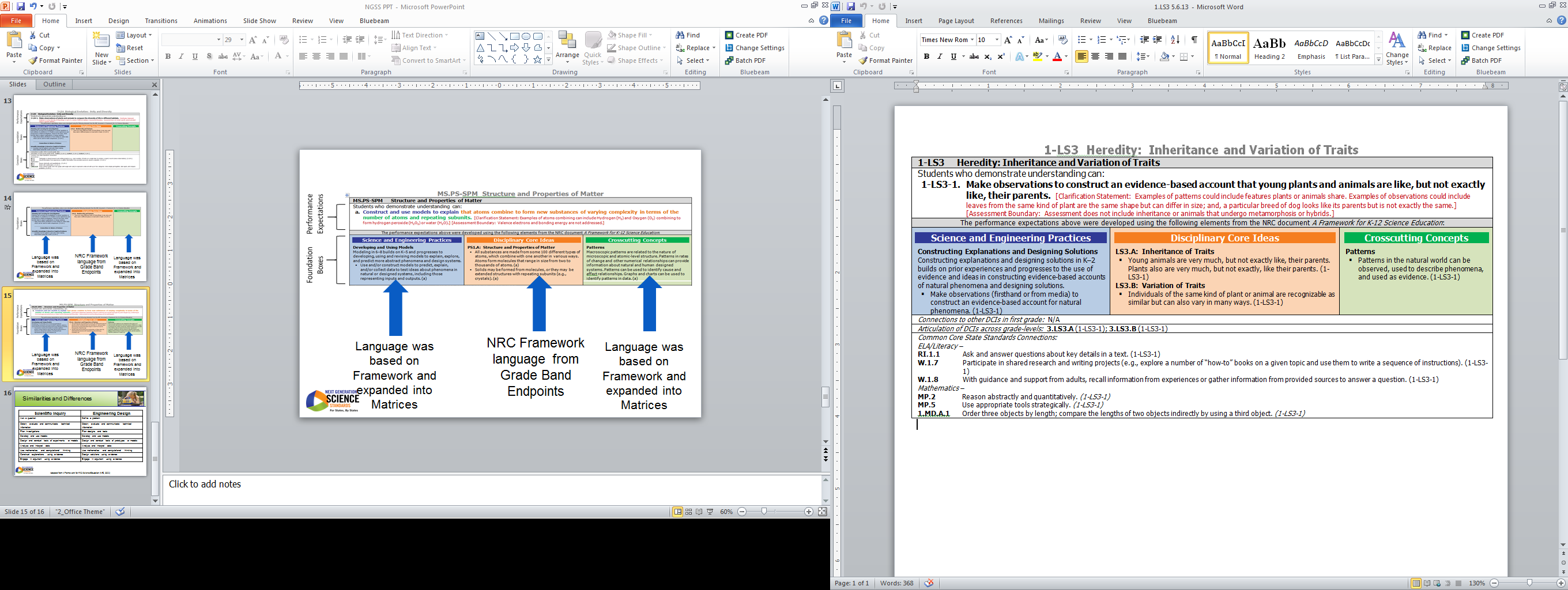 Performance Expectations
Foundation Boxes
Elements are the bullet points that further describe each of the three dimensions.
Quality Review Steps
Step 1. Review Materials 
Review the rubric and record the grade and title of the lesson or unit on the response form.
Scan to see what the lesson or unit contains, what practices, disciplinary core ideas, and crosscutting concepts are targeted, and how it is organized.
Read key materials related to instruction, assessment, and teacher guidance.
23
Quality Review Steps
Step 2. Apply Criteria in Column I: Alignment to the NGSS
Closely examine the lesson or unit through the “lens” of each criterion in the first column of the response form.
Individually check each criterion on the response form for which clear and substantial evidence is found and record the evidence and criterion-based suggestions for specific improvements that might be needed to meet criteria.
As a team, discuss criteria for which clear and substantial evidence is found, as well as criterion-based suggestions for specific improvements that might be needed to meet criteria.
If the lesson or unit is not closely aligned to the Next Generation Science Standards, it may not be appropriate to move on to the second and third columns. Professional judgment should be used when weighing the individual criterion. For example, a lesson without crosscutting concepts explicitly called out may be easier to revise than one without appropriate disciplinary core ideas; such a difference may determine whether reviewers believe the lesson merits continued evaluation or not.
24
Quality Review Steps
Step 3. Apply Criteria in Columns II and III: Instructional Supports and Monitoring Student Progress 
The third step is to evaluate the lesson or unit using the criteria in the second and third columns, first individually and then as a group.
Closely examine the lesson or unit through the “lens” of each criterion in the second and third columns of the response form.
Individually check each criterion on the response form for which clear and substantial evidence is found and record the evidence and criterion-based suggestions for specific improvements that might be needed to meet criteria.
As a team, discuss criteria for which clear and substantial evidence is found, as well as criterion-based suggestions for specific improvements that might be needed to meet criteria.
When working in a group, teams may choose to compare ratings after each column or delay conversation until each person has rated and recorded input for the two remaining columns. Complete consensus among team members is not required but discussion is a key component of the review process.
25
Common Lesson for Review
Bee-ing an Engineer

Students explore structure and function and the interdependence between plants and animals by using bee sticks to pollinate Fast Plant flowers. They then work on the engineering challenge of designing a model that would work that mimics the way a bee pollinates Fast Plant flowers.
26
Step 1. Review Materials
Record the grade and title of the lesson or unit on the response form
Beeing an Engineer, Second Grade Lesson
Scan to see what the lesson or unit contains, what practices, disciplinary core ideas, and crosscutting concepts are targeted, and how it is organized.
Page 3 – learning goals and supported Next Generation Science Standards
Page 4 – engineering challenge; lesson context; culturally responsive considerations
Page 5 – Supported CCSS-ELA standards and unit calendar
Page 6 – Materials
Page 7 – Prior Knowledge
Pages 9–17 – Lesson A
Pages 19–21 – Lesson B
Read key materials related to instruction, assessment and teacher guidance
27
Criteria for Column I: Alignment to the NGSS
The lesson or unit aligns with the conceptual shifts of the NGSS:
Elements of the science and engineering practice(s), disciplinary core idea(s), and crosscutting concept(s), blend and work together to support students in three-dimensional learning to make sense of phenomena or design solutions.
Provides opportunities to use specific elements of the practice(s) to make sense of phenomena or design solutions.
Provides opportunities to construct and use specific elements of the disciplinary core idea(s) to make sense of phenomena or design solutions.
Provides opportunities to construct and use specific elements of the crosscutting concept(s) to make sense of phenomena or design solutions.
28
Criteria for Column I: Alignment to the NGSS
A unit or longer lesson:
Lessons fit together coherently, build on each other, and help students develop proficiency on a targeted set of performance expectations.
Develops connections between different science disciplines by the use of crosscutting concepts and/or develops connections between different science disciplines by using disciplinary core ideas where appropriate.
Provides grade-appropriate connection(s) to the Common Core State Standards in Mathematics and/or English Language Arts & Literacy in History/Social Studies, Science and Technical Subjects.
29
Step 2. Apply Criteria in Column I: Alignment to the NGSS
Compare Criterion-Based Checks, Evidence, Observations and Feedback
What is the pattern within our team in terms of the criteria we have checked?
Do our observations and feedback reference the criteria and evidence (or lack of evidence) in the instructional materials?
Does our feedback include suggestions for improvement(s)?
30
Criteria for Column II: Instructional Supports
The lesson or unit supports instruction and learning for all students:
Engages students in authentic and meaningful scenarios that reflect the practice of science and engineering as experienced in the real world and that provide students with a purpose (e.g., making sense of phenomena or designing solutions).  
Provides students with multiple phenomena (either firsthand experiences or through representations) that support students in engaging in the practices.
Engages students in multiple practices that blend and work together with disciplinary core ideas and crosscutting concepts to support students in making sense of phenomena or designing solutions. 
When engineering performance expectations are included, they are used along with disciplinary core ideas from physical, life, or earth and space sciences.
Develops deeper understanding of the practices, disciplinary core ideas, and crosscutting concepts by identifying and building on students’ prior knowledge.
Uses scientifically accurate and grade-appropriate scientific information, phenomena, and representations to support students’ three-dimensional learning.
31
Criteria for Column II: Instructional Supports
The lesson or unit supports instruction and learning for all students:
Provides opportunities for students to express, clarify, justify, interpret, and represent their ideas and respond to peer and teacher feedback orally and/or in written form as appropriate to support student’s three-dimensional learning.
Provides guidance for teachers to support differentiated instruction in the classroom so that every student’s needs are addressed by:
Connecting instruction to the students' home, neighborhood, community and/or culture as appropriate.
Providing the appropriate reading, writing, listening, and/or speaking modifications (e.g., translations, picture support, graphic organizers) for students who are English language learners, have special needs, or read well below the grade level.
Providing extra support for students who are struggling to meet the performance expectations.
Providing extensions consistent with the learning progression for students with high interest or who have already met the performance expectations.
32
Criteria for Column II: Instructional Supports
A unit or longer lesson: 
Provides guidance for teachers throughout the unit for how lessons build on each other to support students developing deeper understanding of the practices, disciplinary core ideas, and crosscutting concepts over the course of the unit.
33
Step 3. Apply Criteria in Column II:  Instructional Supports
Compare Criterion-Based Checks, Evidence, Observations and Feedback
What is the pattern within our team in terms of the criteria we have checked?
Do our observations and feedback reference the criteria and evidence (or lack of evidence) in the instructional materials?
Does our feedback include suggestions for improvement(s)?
34
Criteria for Dimension III: Monitoring Student Progress
The lesson or unit supports monitoring student progress: 
Assessments are aligned to the three-dimensional learning. 
Elicits direct, observable evidence of students’ performance of practices connected with their understanding of core ideas and crosscutting concepts.
Formative assessments of three-dimensional learning are embedded throughout the instruction.
Includes aligned rubrics and scoring guidelines that provide guidance for interpreting student performance along the three dimensions to support teachers in (a) planning instruction and (b) providing ongoing feedback to students.
Assessing student proficiency using methods, vocabulary, representations, and examples that are accessible and unbiased for all students.
35
Criteria for Dimension III: Monitoring Student Progress
A unit or longer lesson:
Includes pre-, formative, summative, and self-assessment measures that assess three-dimensional learning. 
Provides multiple opportunities for students to demonstrate performance of practices connected with their understanding of disciplinary core ideas and crosscutting concepts and receive feedback.
36
Step 3. Apply Criteria in Column III:  Monitoring Student Progress
Compare Criterion-Based Checks, Evidence, Observations and Feedback
What is the pattern within our team in terms of the criteria we have checked?
Do our observations and feedback reference the criteria and evidence (or lack of evidence) in the instructional materials?
Does our feedback include suggestions for improvement(s)?
37
Step 4. Record Overall Summary Comments
Compare Criterion-Based Overall Summary Comments
Do our observations and feedback reference the criteria and evidence (or lack of evidence) in the instructional materials?
Does our feedback include suggestions for improvement(s)?
38
Reflection on Session Goals
Did we use the EQuIP criteria to frame and explain evaluation of evidence found in instructional materials?
Did we develop a common understanding of EQuIP criteria among reviewers?
Did we develop reviewers’ abilities to use EQuIP rubric to provide criterion-based evidence, observations, and suggestions for improvement?
Are there any criteria or evidence about which reviewers disagree?
To what degree were there differences among reviewers when checking criteria? What do you think caused these differences?
39
Achieve
www.achieve.org
1400 16th Street, NW / Suite 510  
Washington, DC 20036
Performance Expectations, Learning Objectives, Etc.
41
[Speaker Notes: This PE may be too large to be the target of one lesson. Therefore some lesson writers are creating lesson-level performance expectations. Lesson-level PEs should be building toward the NGSS PEs (cont. on next slide), but be a smaller-grain size, appropriate for a lesson.]
Performance Expectations, Learning Objectives, Etc.
42
[Speaker Notes: To create lesson-level performance expectations, start with the identifying the appropriate element of the disciplinary core idea.]
Performance Expectations, Learning Objectives, Etc.
Appendix F – Practice 3 Planning and Carrying Out Investigations
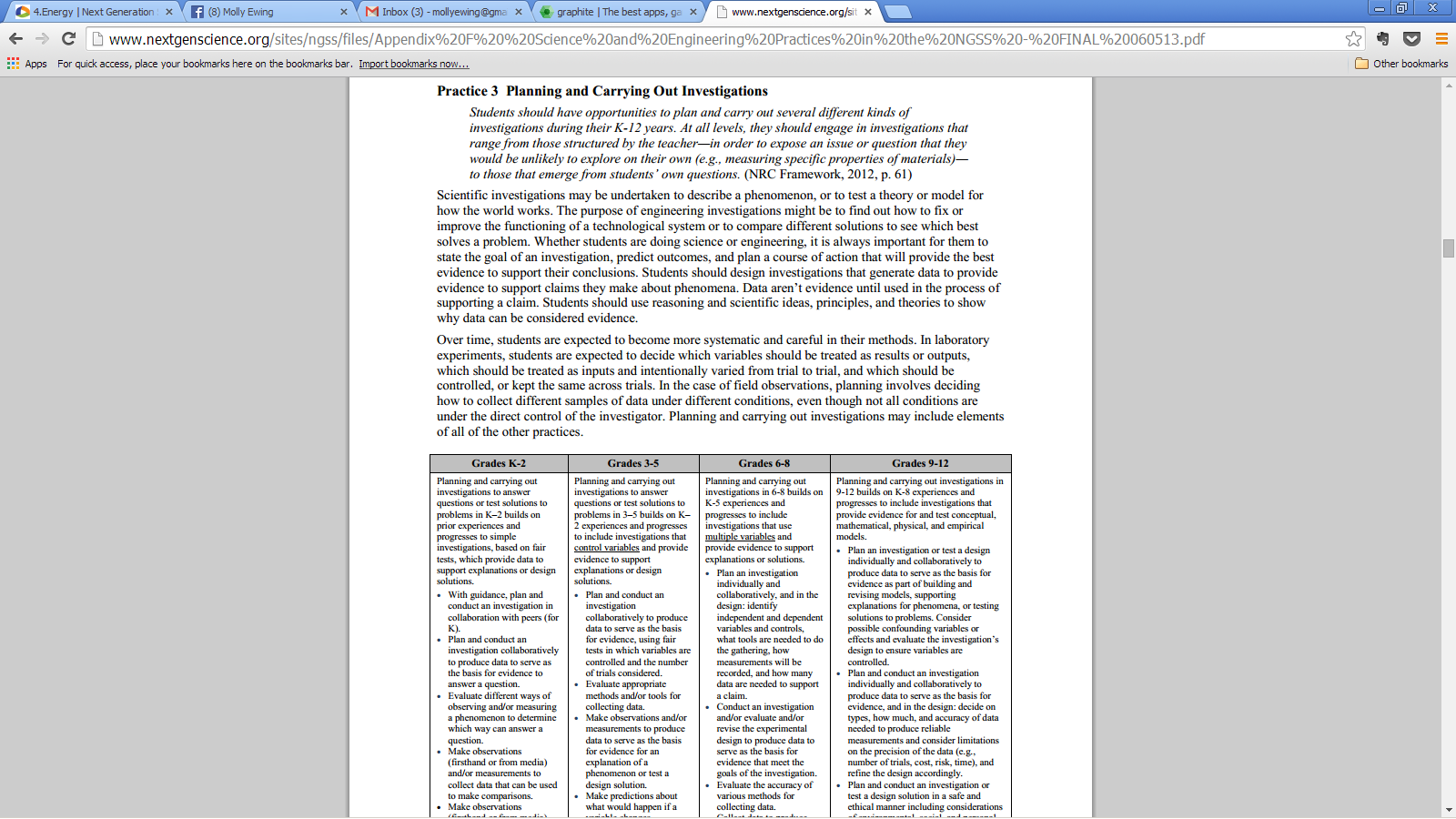 43
[Speaker Notes: Then choose an element of the practice (from appendix F) that can be blended with the disciplinary core idea and is appropriate for students and the lesson.]
Performance Expectations, Learning Objectives, Etc.
44
[Speaker Notes: Make sure to also choose an element of the crosscutting concept that can be explicitly blended with the disciplinary core ideas and practices within the lesson.]
Performance Expectations, Learning Objectives, Etc.
45
[Speaker Notes: Then write the lesson-level PE by blending the three dimensions.]